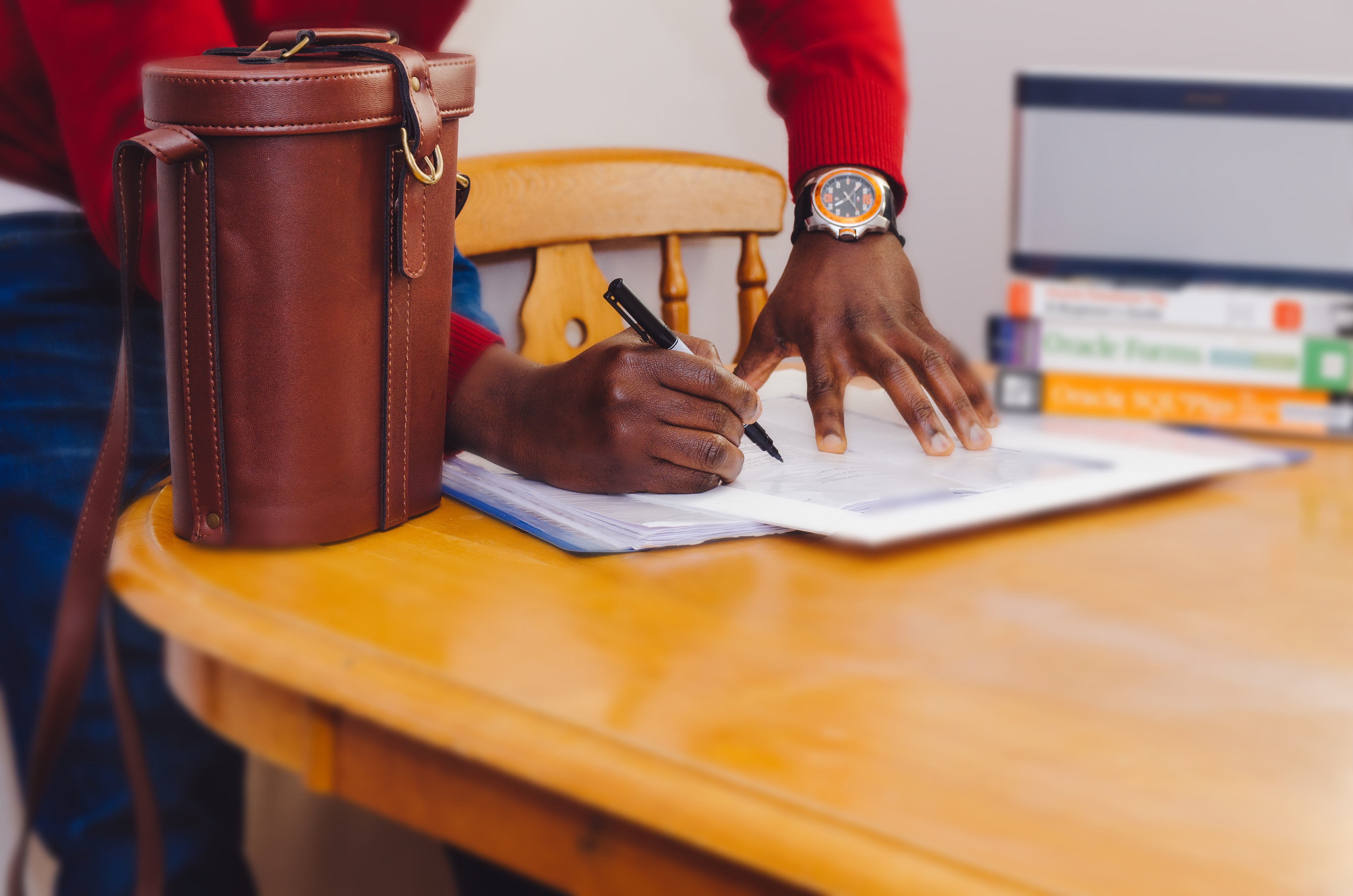 STEWARDSHIP NAVIGATOR

a customizable stewardship workspace
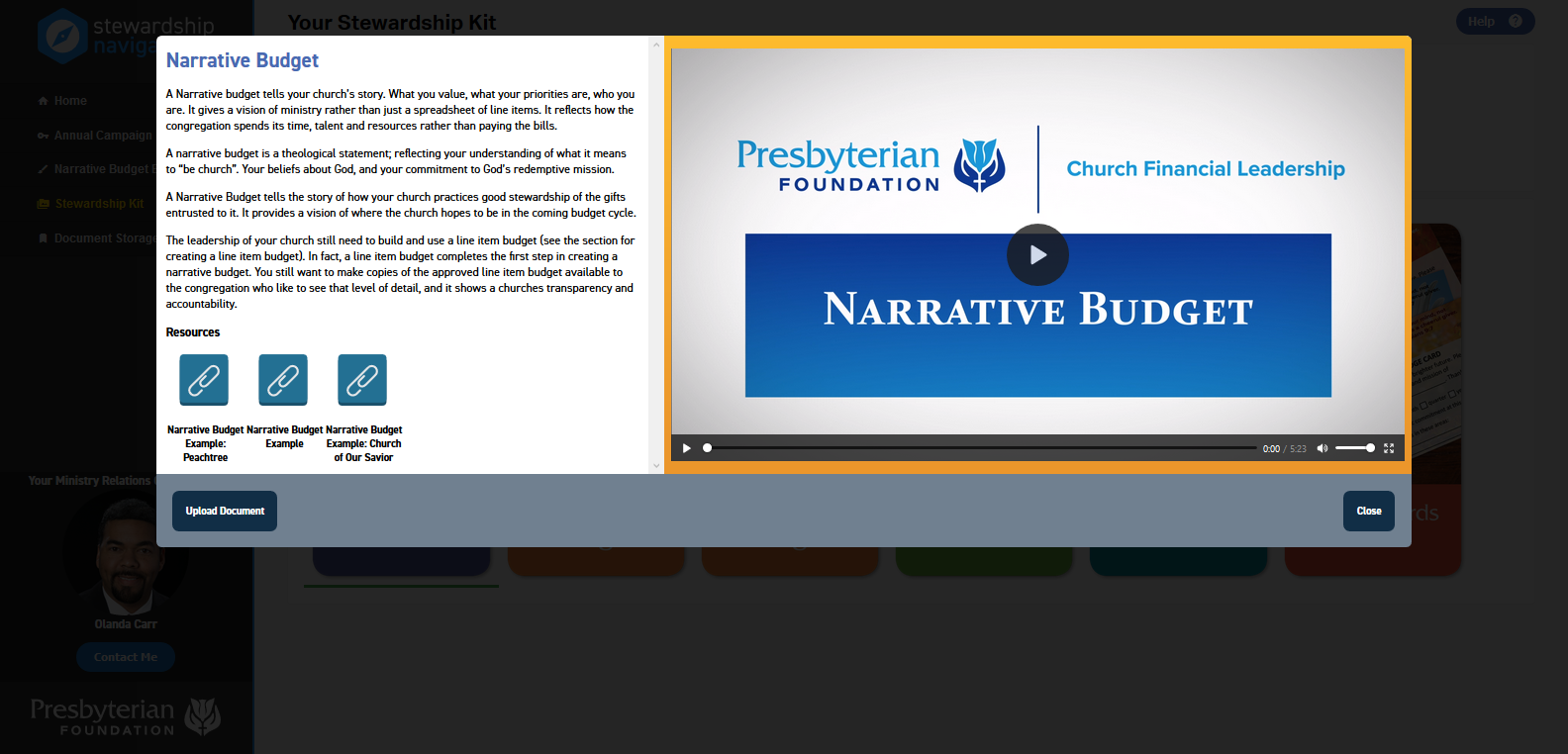 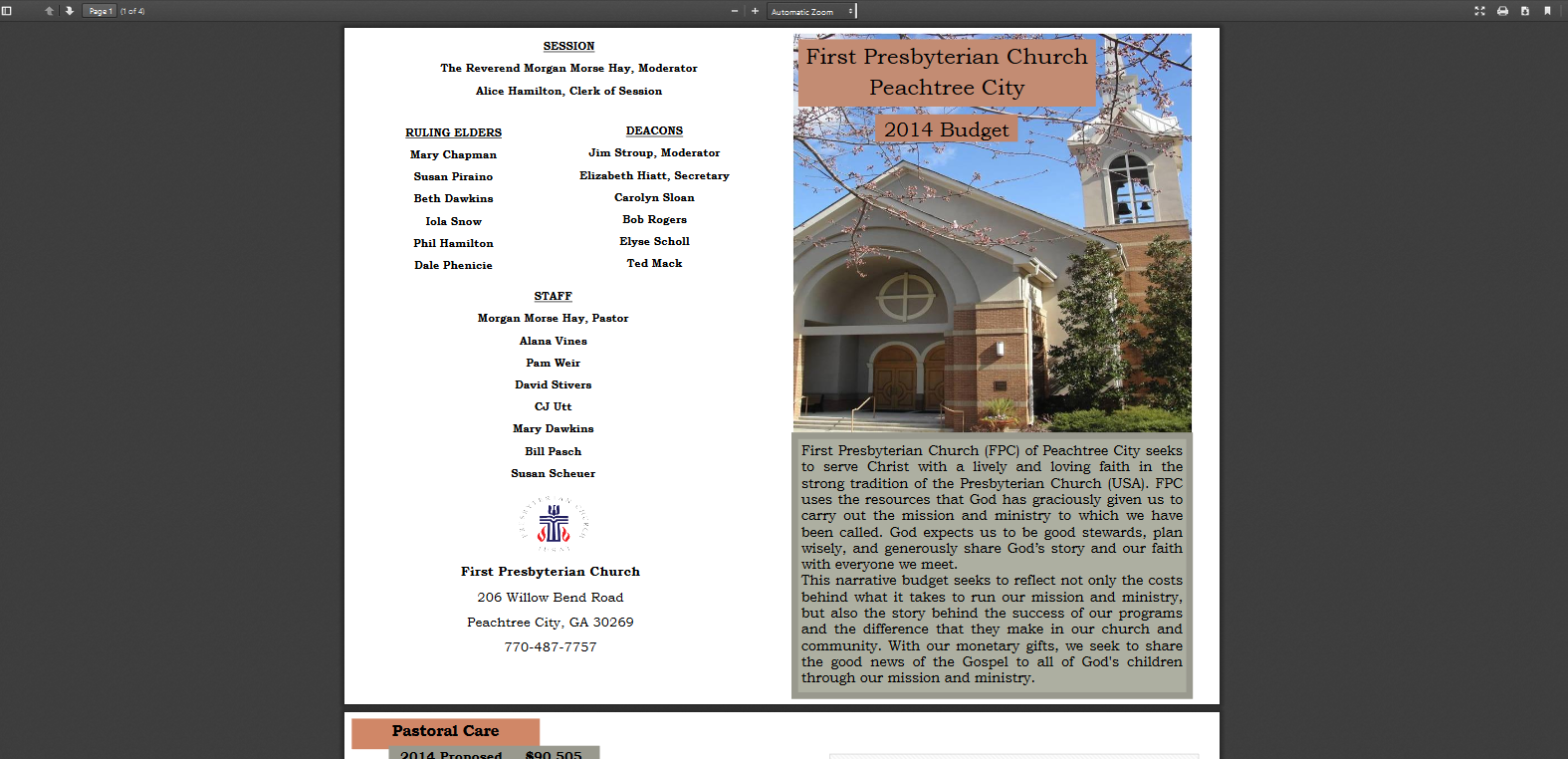 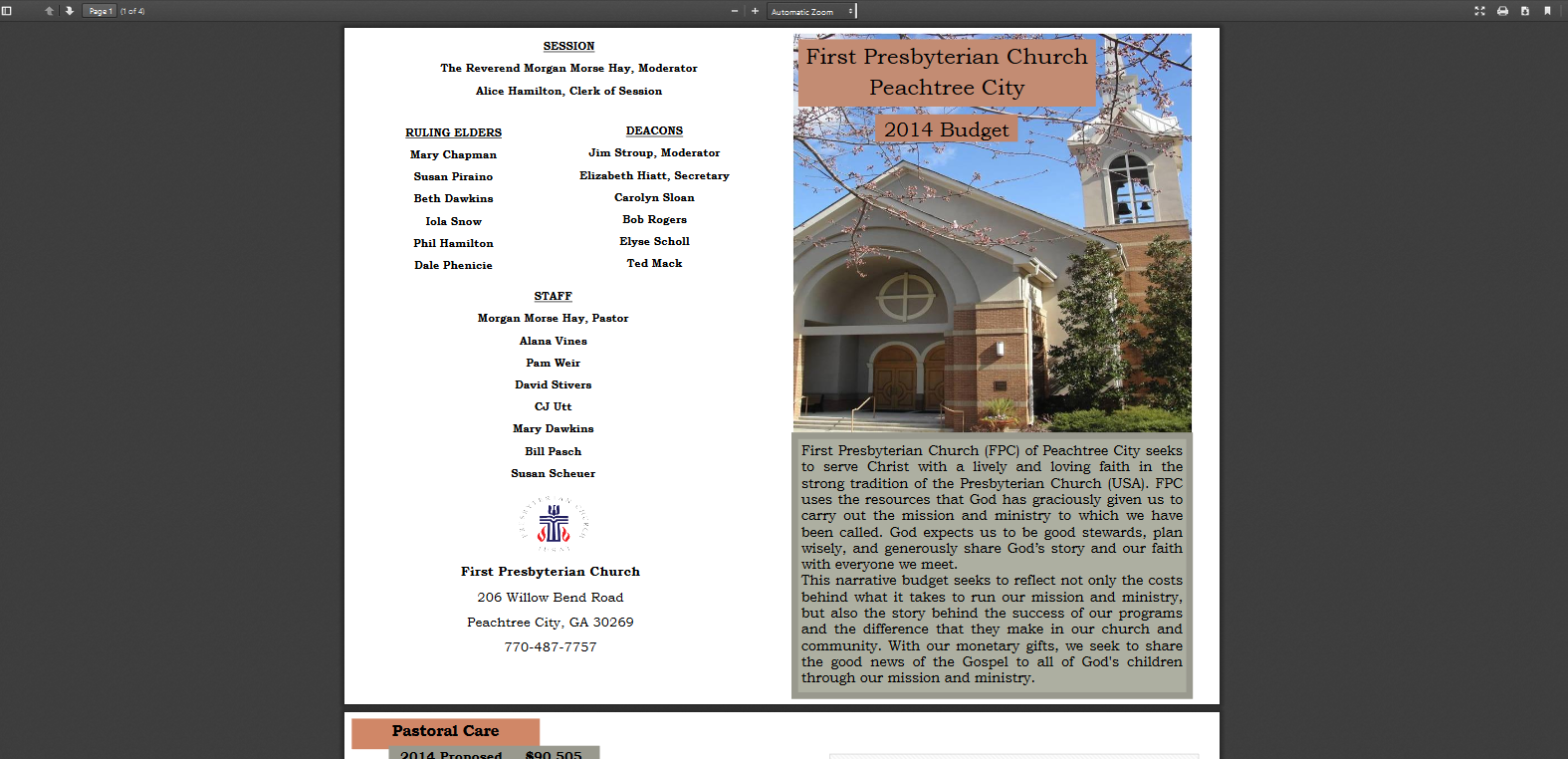 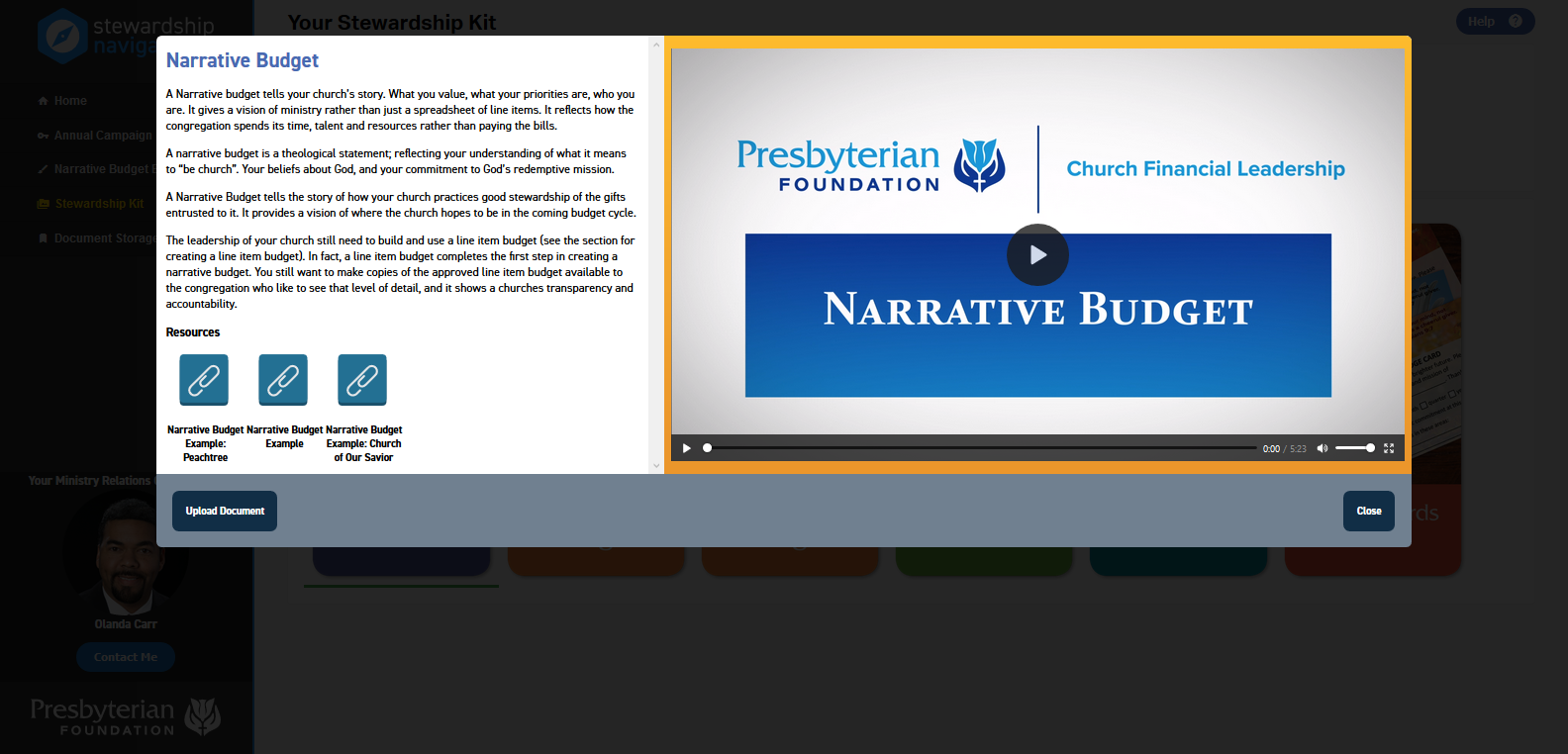 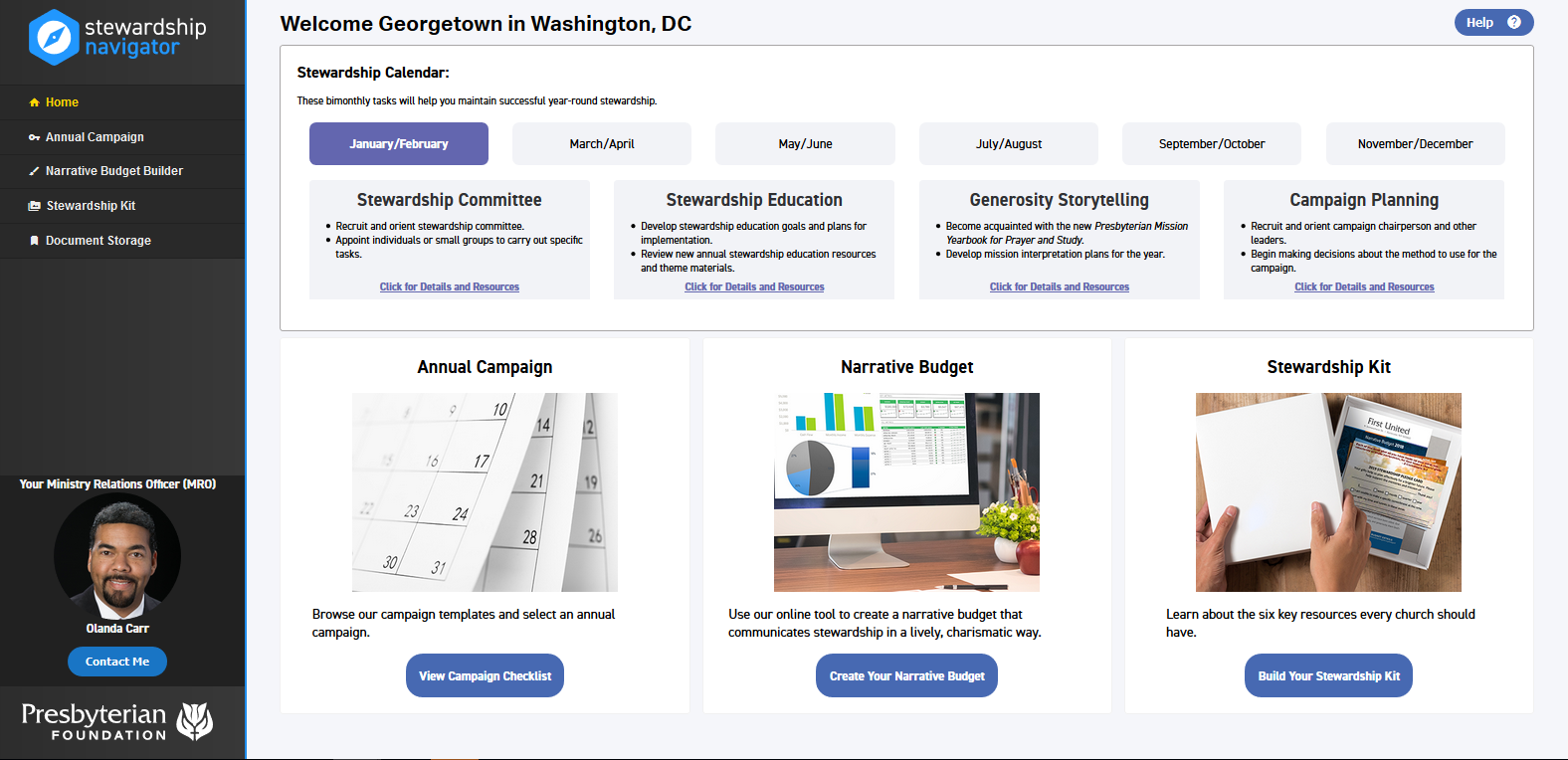 Menu
Stewardship Calendar
4
Build 
Your Stewardship Kit
Create 
Your 
NARRATIVE BUDGET
Annual Campaign Checklist
Your Ministry Relations Officer (MRO)






Rose Niles
Help
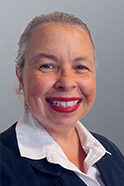 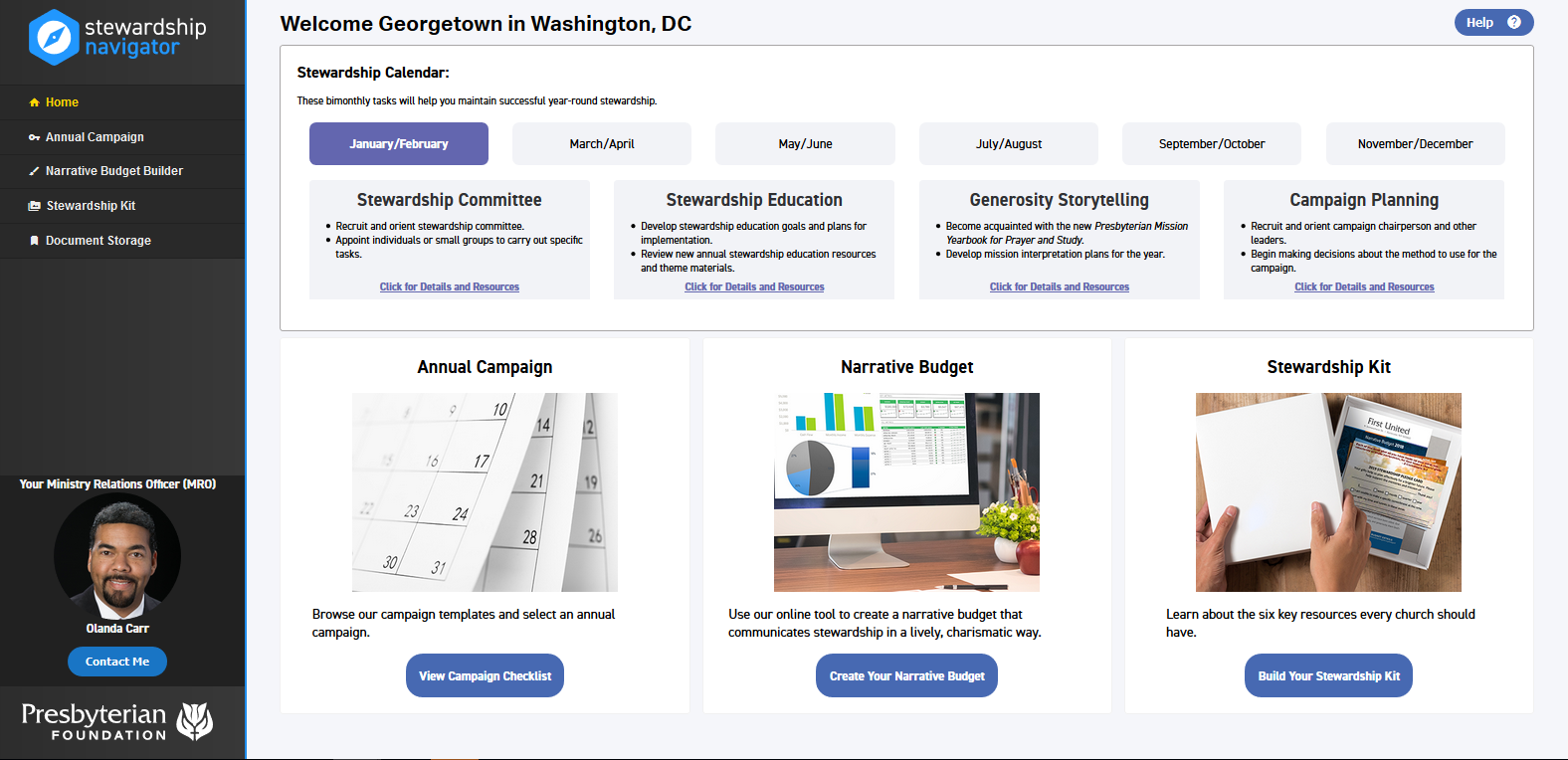 4
Create 
Your Narrative Budget
Your Ministry Relations Officer (MRO)






Rose Niles
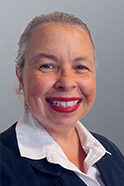 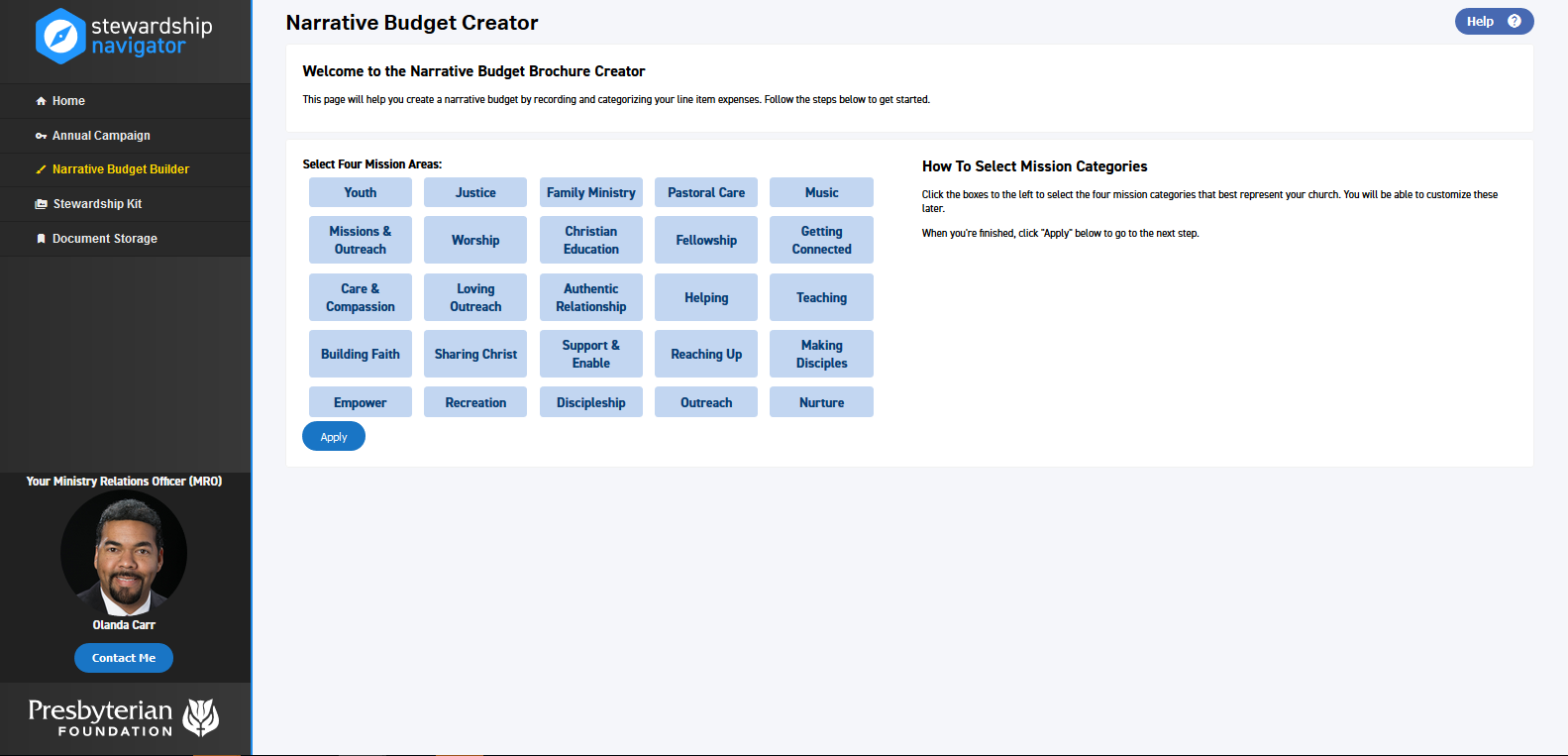 Your Ministry Relations Officer (MRO)






Rose Niles
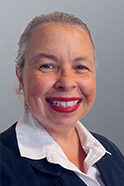 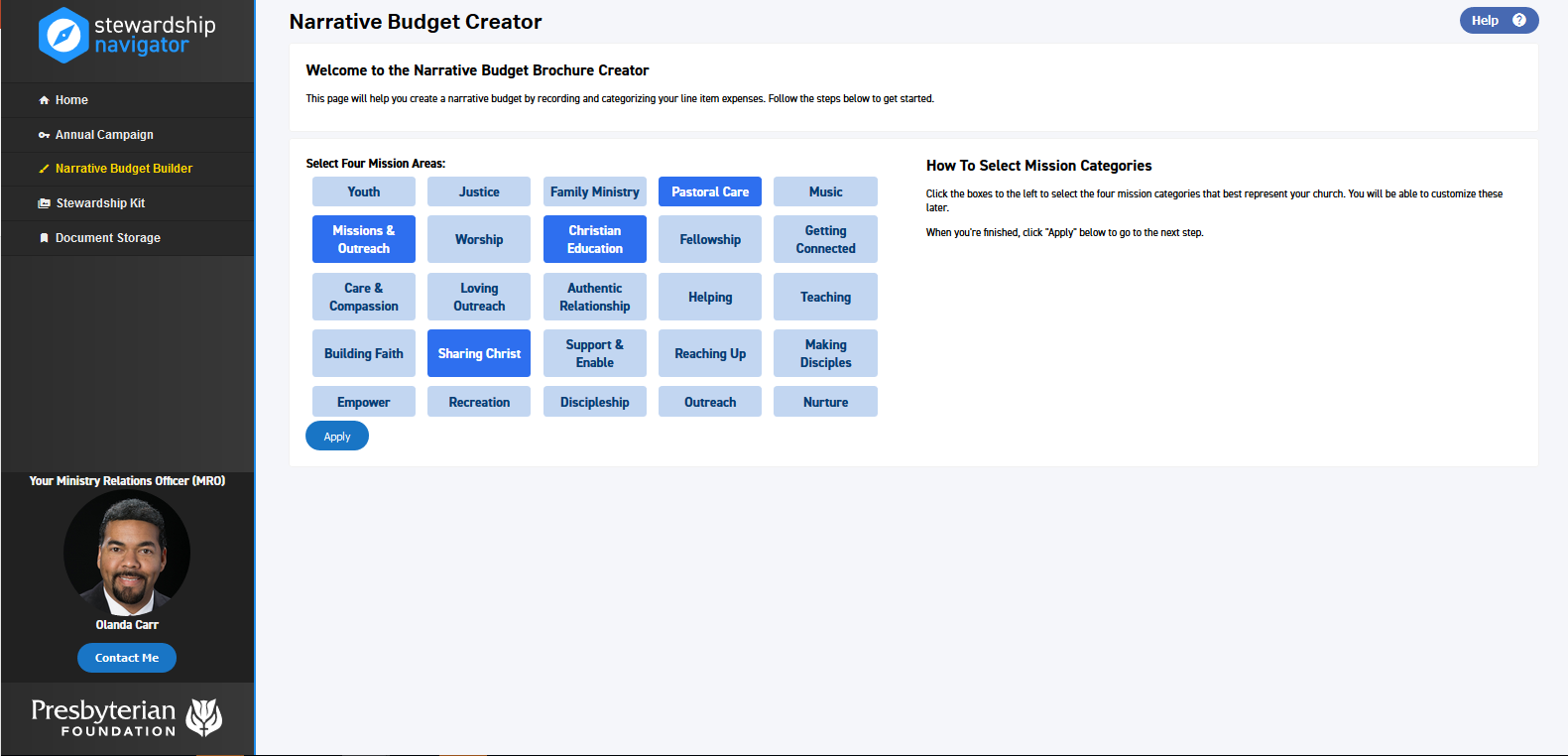 Your Ministry Relations Officer (MRO)








Rose Niles
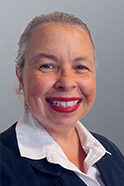 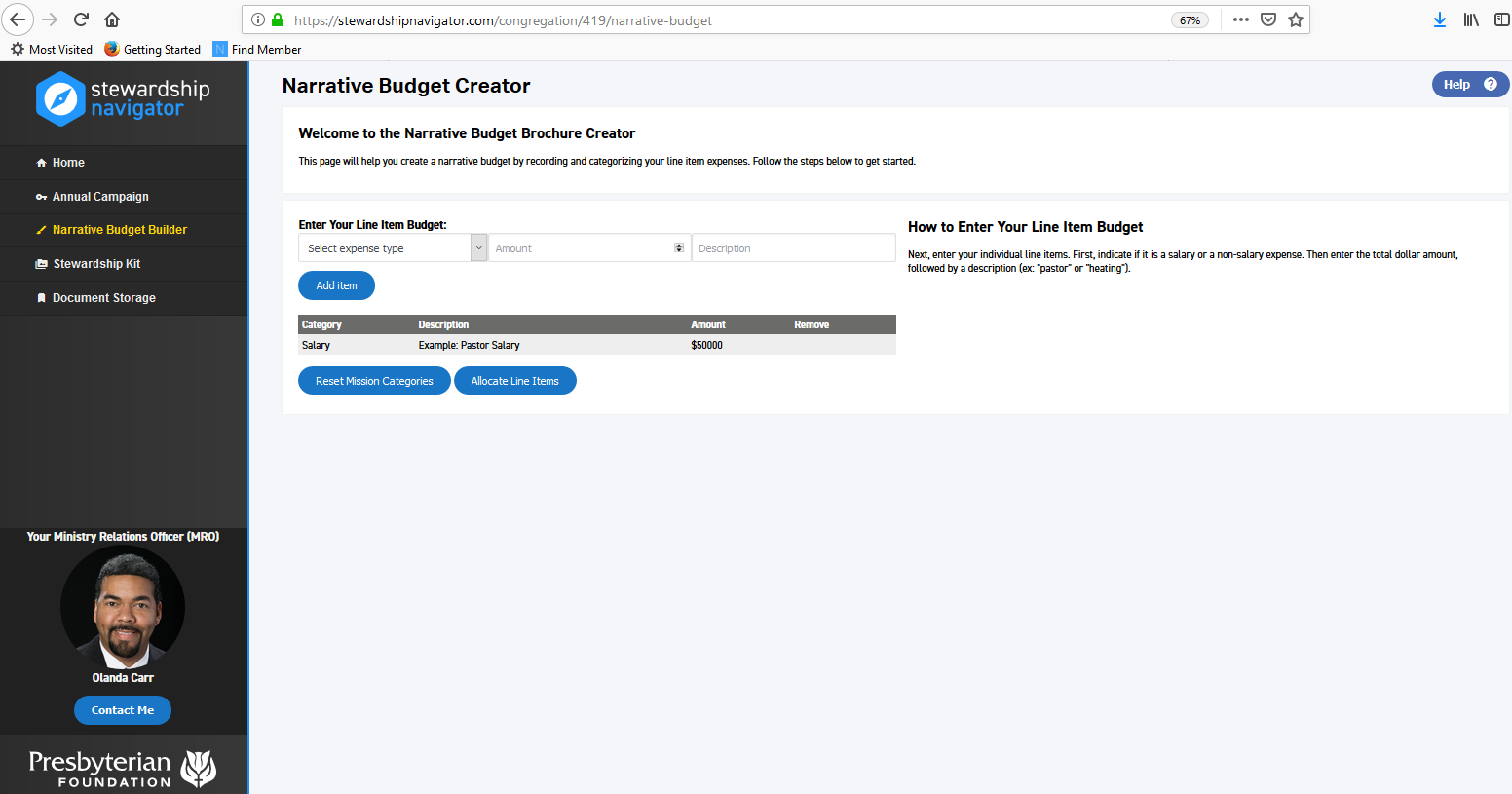 Your Ministry Relations Officer (MRO)






Rose Niles
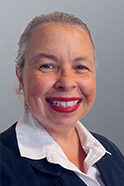 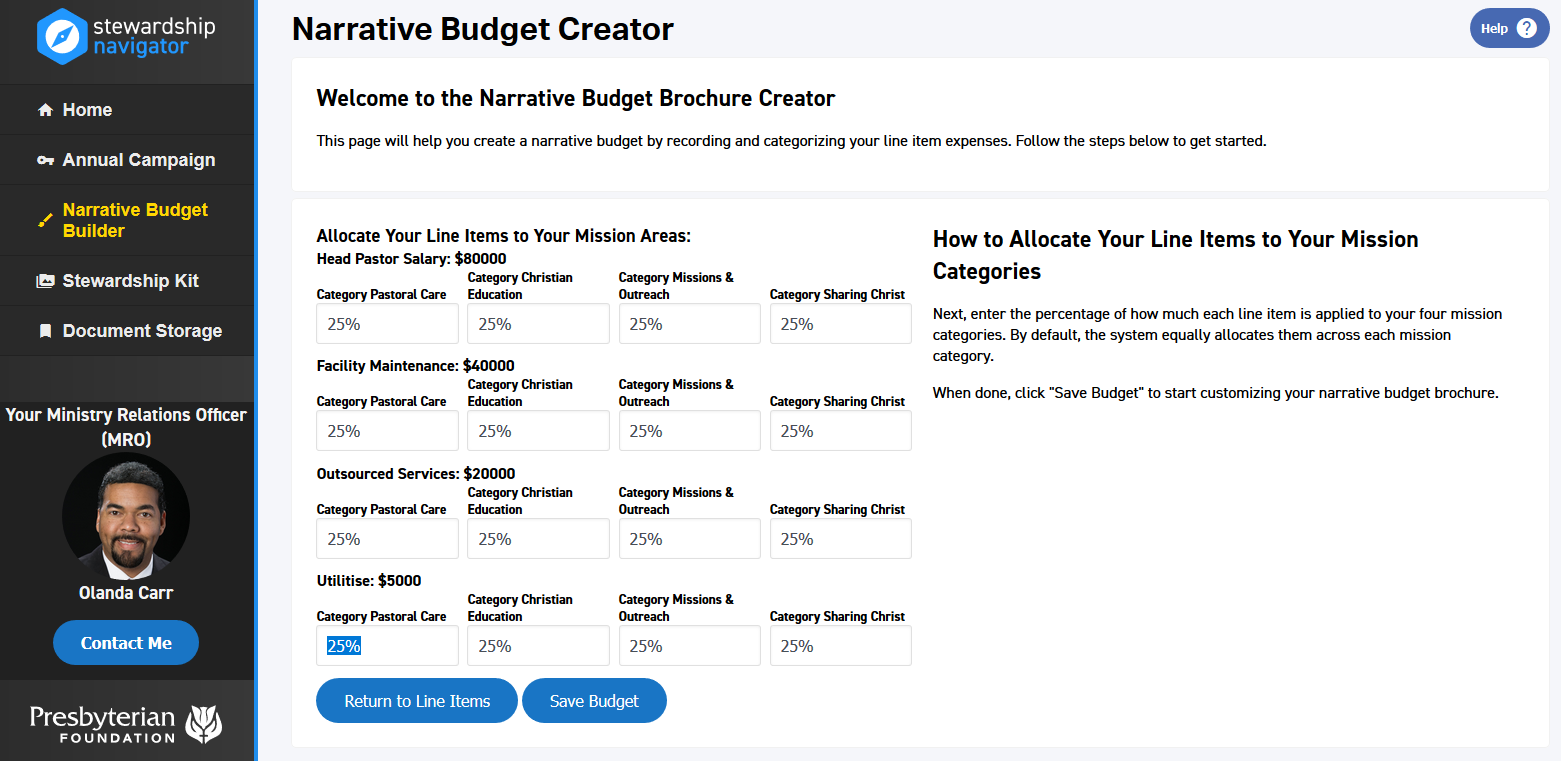 Your Ministry Relations Officer (MRO)






Rose Niles
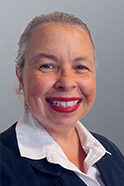 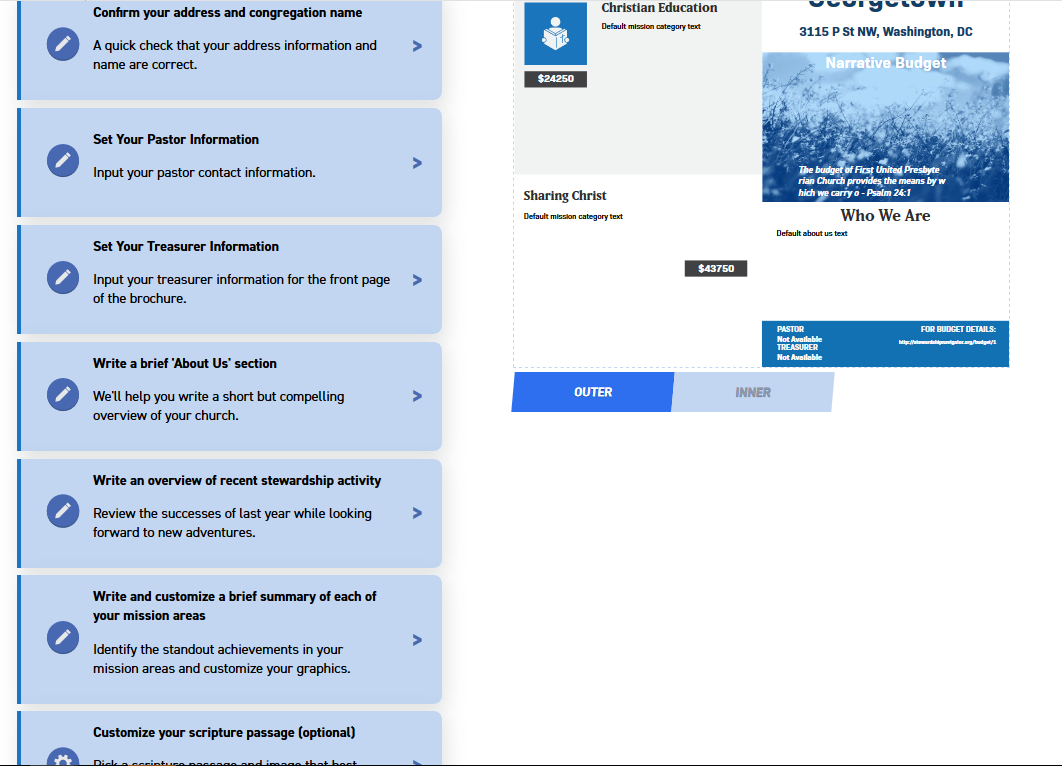 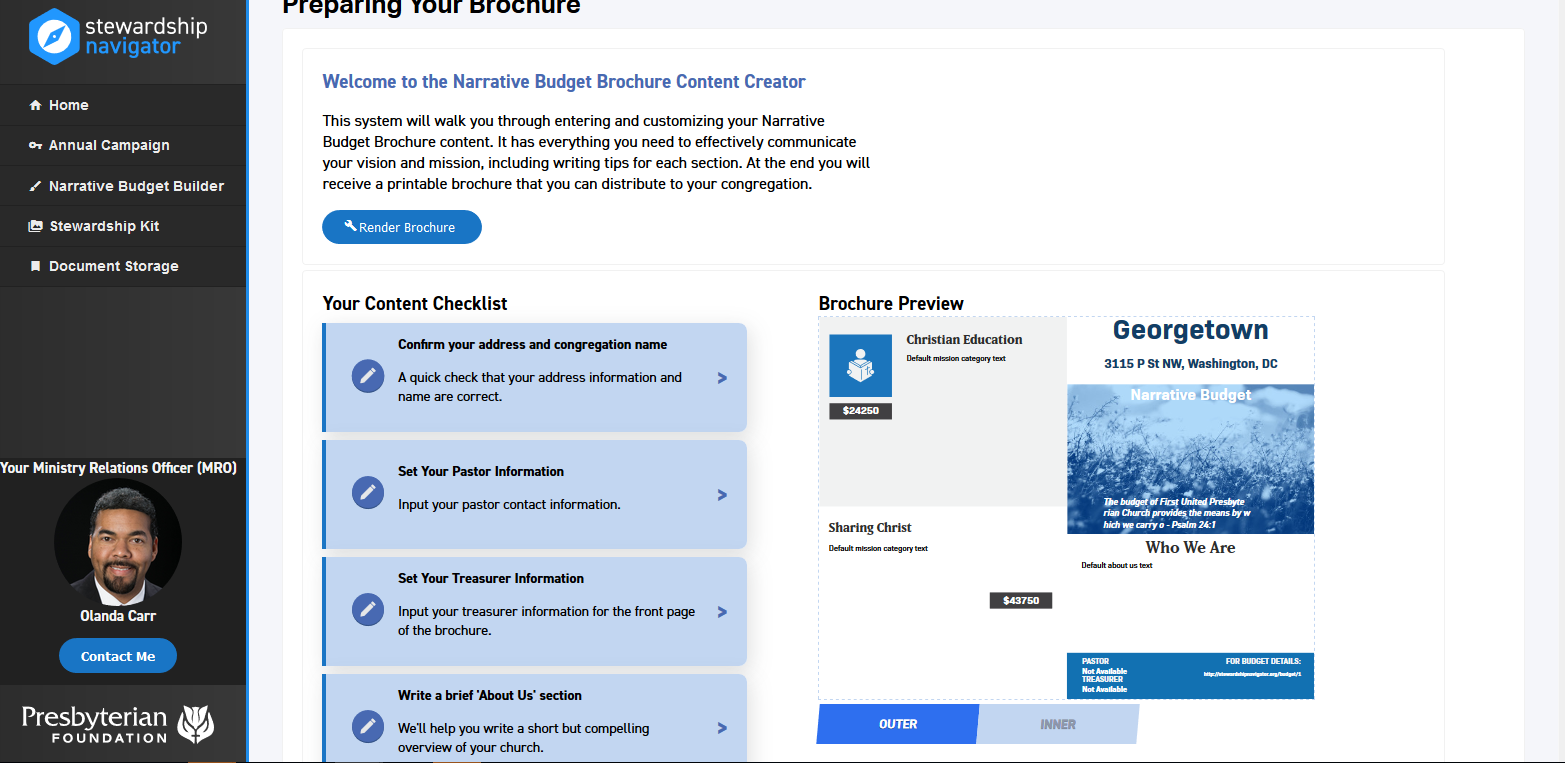 Your Ministry Relations Officer (MRO)






Rose Niles
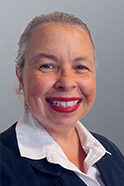 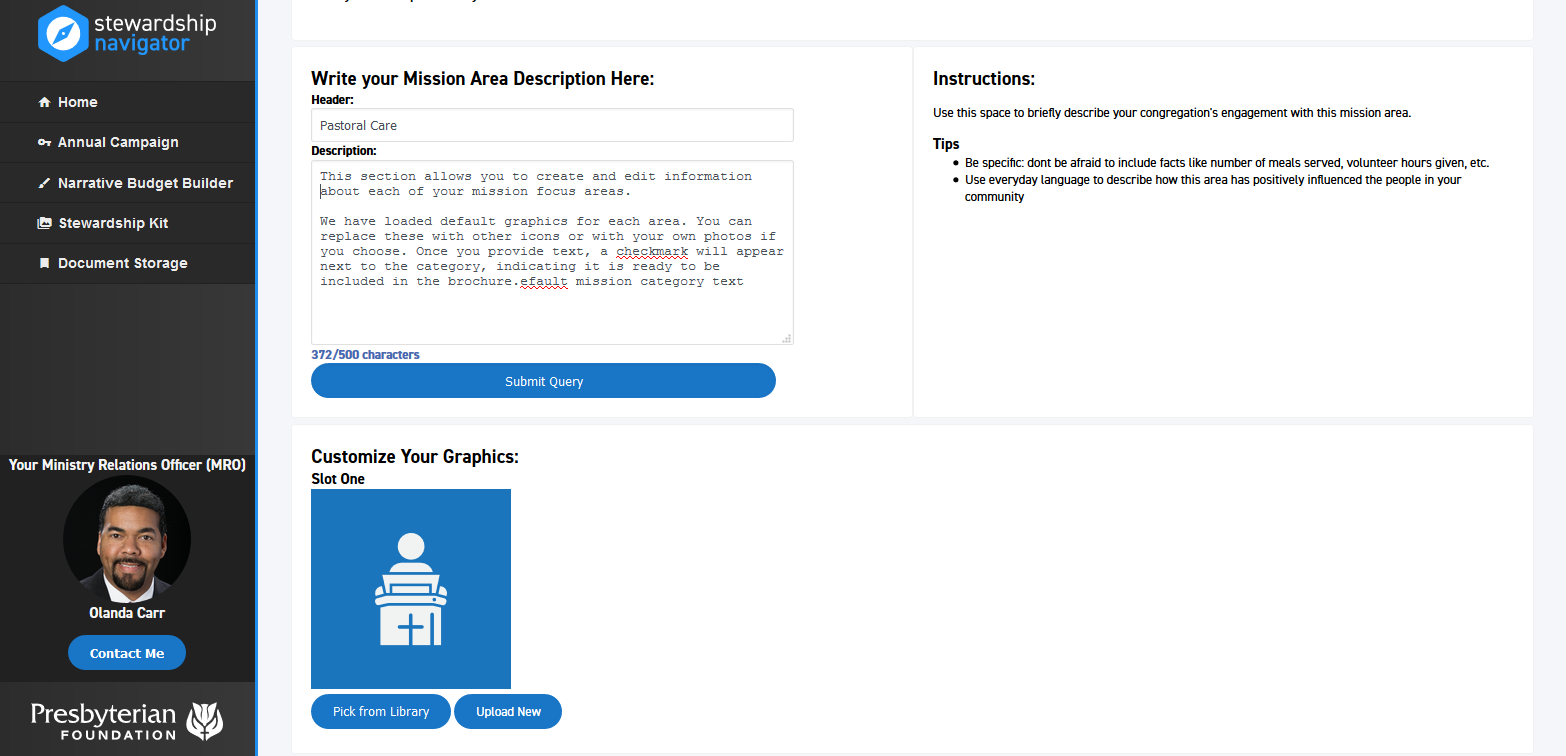 Your Ministry Relations Officer (MRO)






Rose Niles
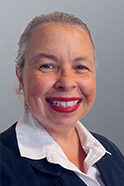 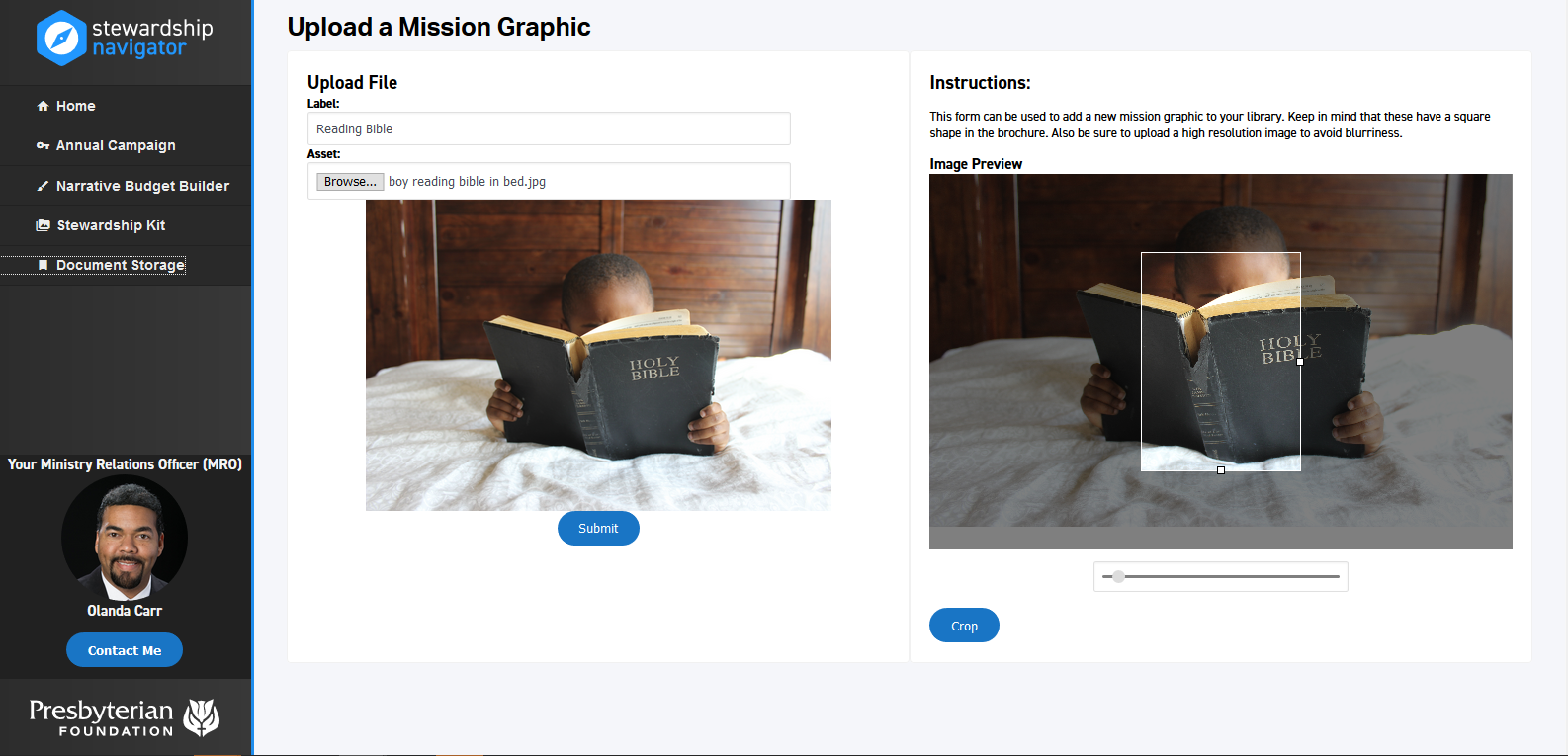 Your Ministry Relations Officer (MRO)






Rose Niles
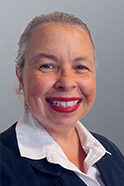